Niklas

1975 - 13 november – 2009

Vi gratulerar på  födelsedagen!

Bengt och Bitte
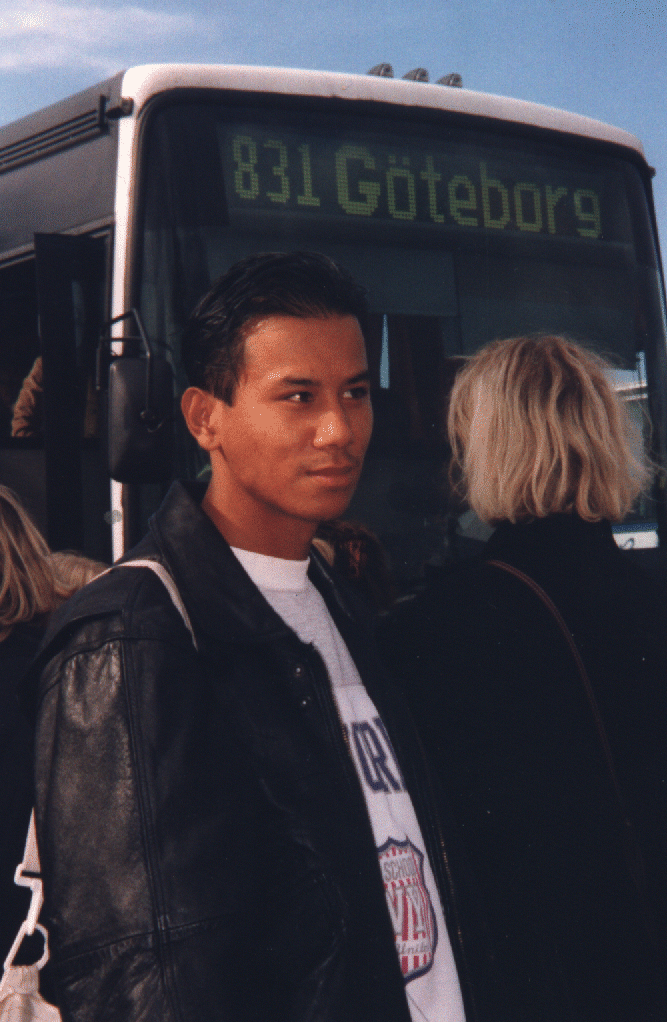 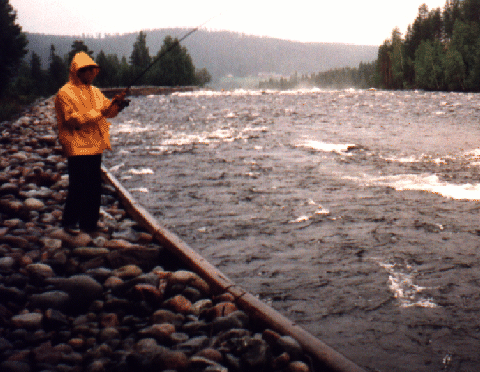 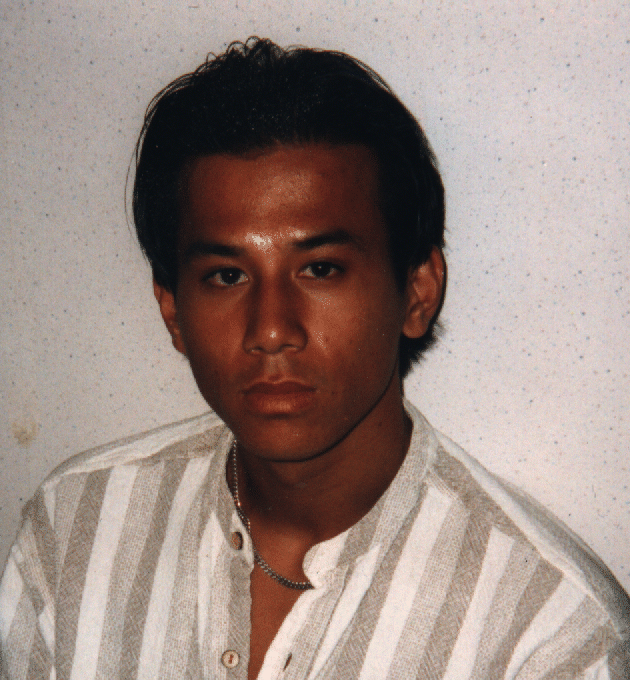 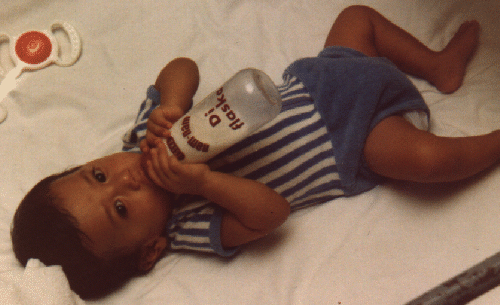 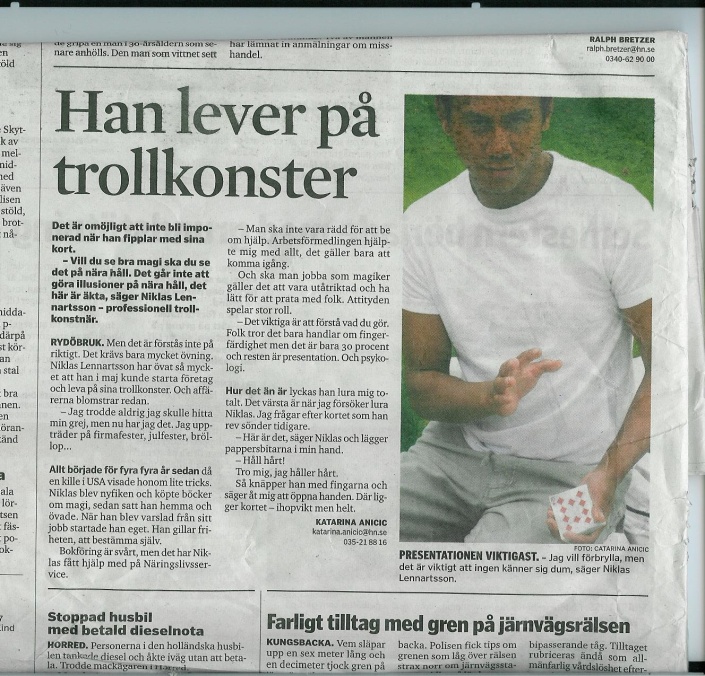 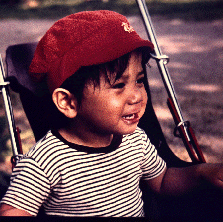 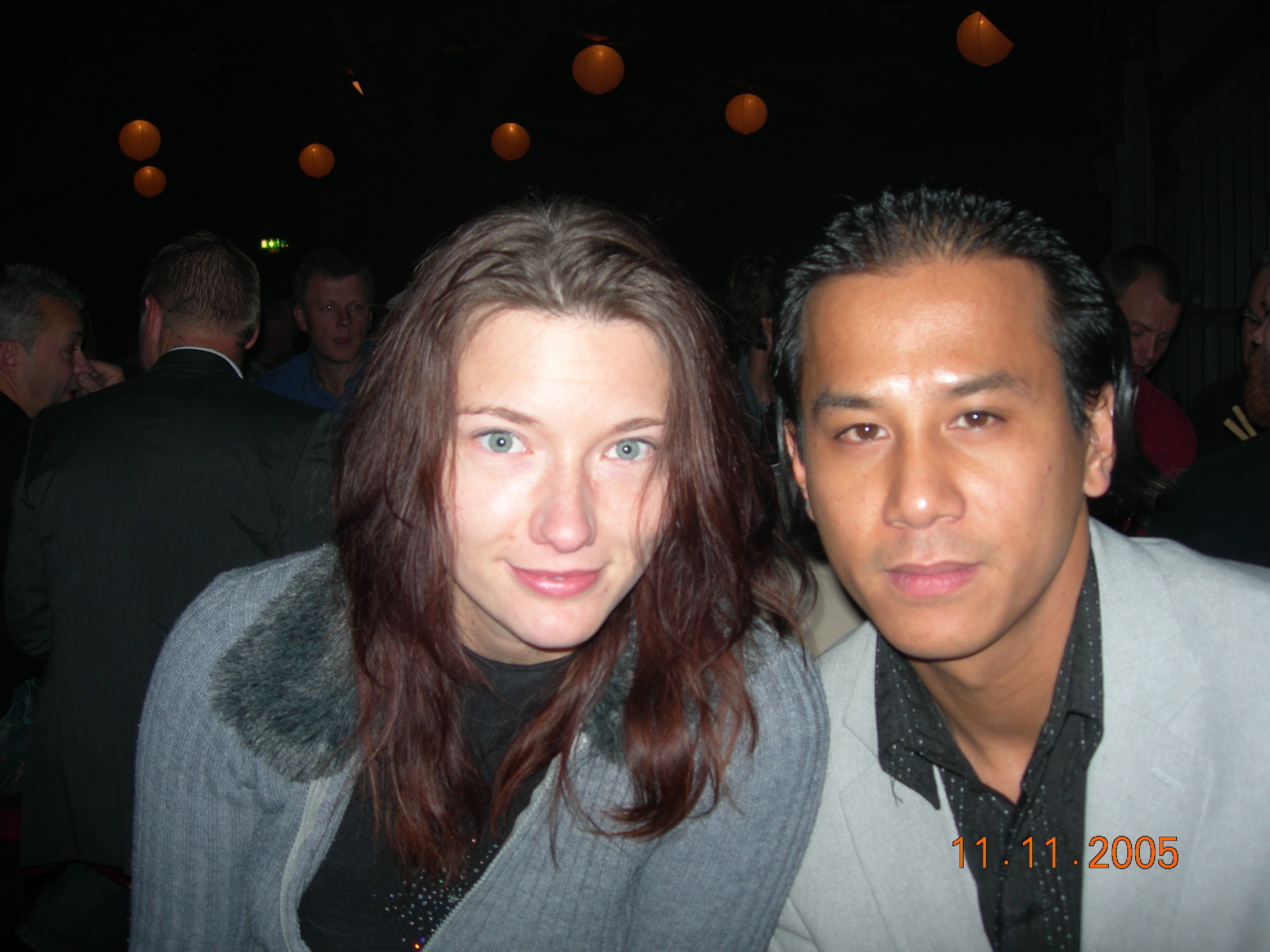